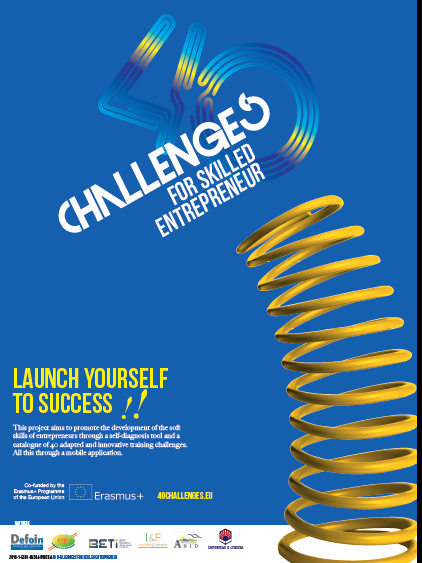 Creatividad
"No es porque las cosas sean difíciles que no nos atrevamos a aventurarnos. Es porque no nos atrevemos a aventurarnos a decir que son difíciles. ”Lucio Anneo Séneca. Córdoba. Siglo I
ÍNDICE
0. Descripción de los objetivos y método de enseñanza
1. ¿Qué es la creatividad?
2. Psicología y Creatividad
3. Conceptos erróneos sobre la creatividad
4. Barreras creativas 
5. ¿Cómo ser una persona creativa? 
6. ¿Cómo está la gente creativa?
7. Referencias
Descripción de los Objetivos y Contenido
Objetivo 1.- Definir el concepto de creatividad y sus características.
  
Objetivo 2- Explicar la importancia de desarrollar la creatividad y promover los entornos creativos para aumentar las posibilidades de éxito.

Contenido: Concepto de creatividad, barreras creativas, personas creativas y cómo ser más creativo.
Descripción del método de enseñanza
El participante de esta actividad formativa debe leer atentamente las diapositivas y seguir los ejercicios propuestos para obtener una visión general de la importancia del contenido propuesto y su implicación con el éxito del emprendedor. 

Al final de esta píldora se pueden encontrar una serie de ejercicios de autoevaluación que pretenden ser una forma de verificación de los contenidos propuestos.
1.- Creatividad     1.1.- ¿Qué es la creatividad?
Se refiere a la facultad que alguien tiene que crear y a la capacidad creativa de un individuo.
La creatividad consiste en encontrar los procedimientos o elementos para desarrollar obras de una manera diferente, con la intención de satisfacer un propósito específico.
La creatividad permite satisfacer los deseos personales o de grupo de una manera más rápida, sencilla, eficiente y económica.
1.- Creatividad     1.2.-  Psicología y creatividad
HEMISFERA IZQUIERDA lado racional
Analítica, dividida en dos partes. Funciona de forma lineal y secuencial. De un artículo al siguiente: paso a paso.
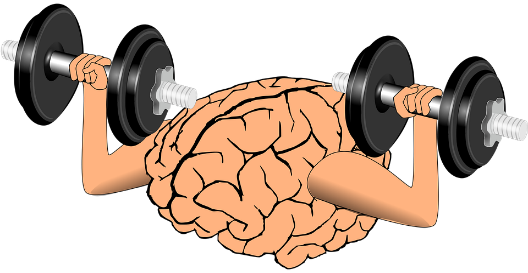 HEMISFERA DERECHA lado creativo
Combina las partes que componen un todo coherente. Normalmente, busca y construye relaciones entre partes divididas.
CC0 Public Domain
Los humanos usan sus dos hemisferios, sin embargo uno de ellos es prevalente. ¿Cuál de ellos muestra cómo estamos?
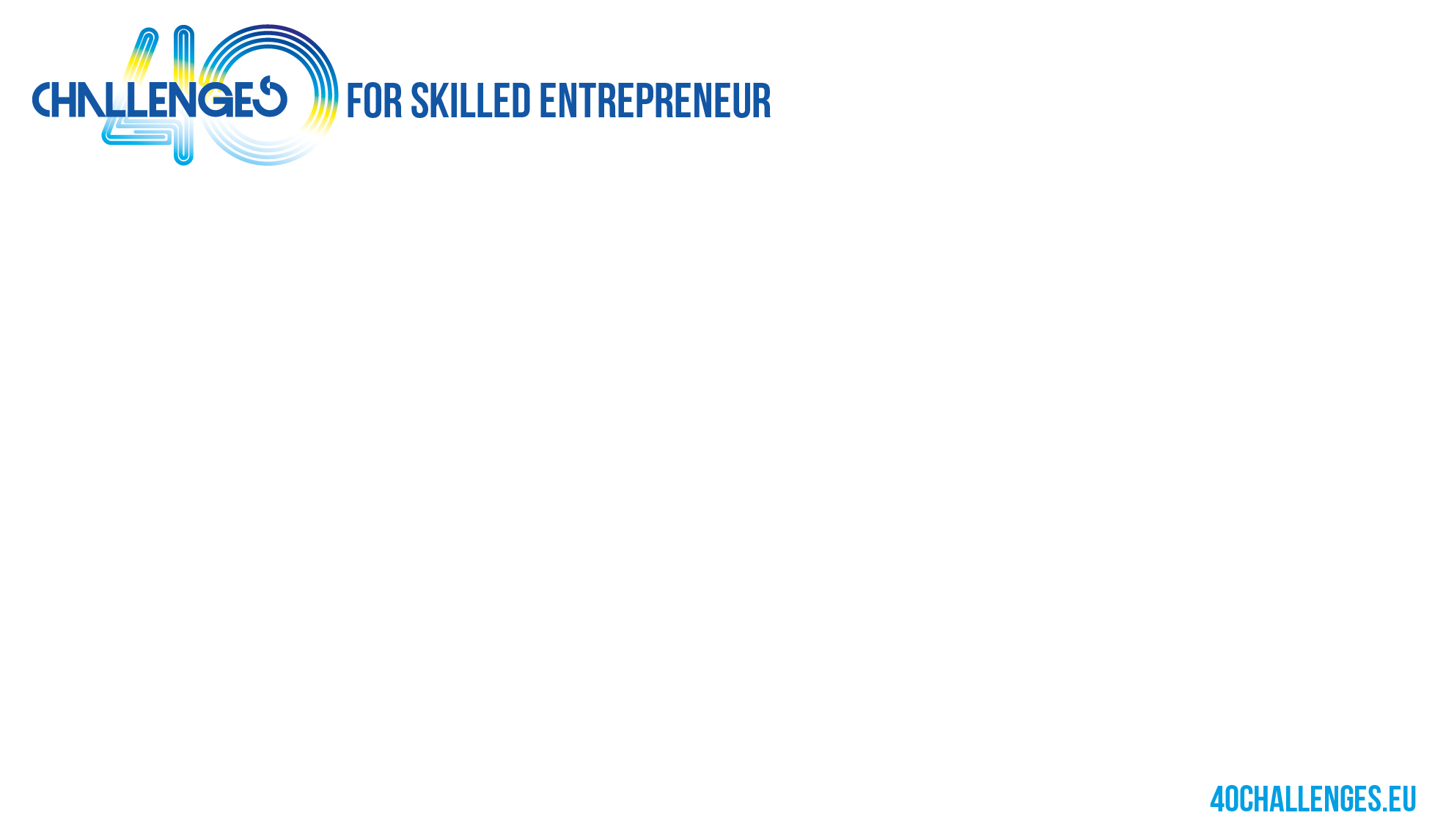 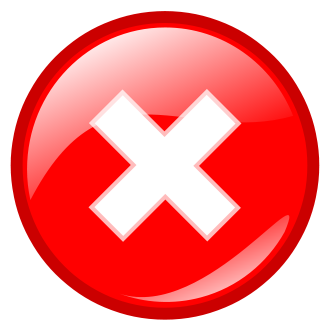 1.- Creatividad     1.3.- Conceptos erróneos sobre la creatividad
1.- Es falso argumentar que ser creativo es un don especial que tienes o no tienes y que si no lo tienes, deberías tener pocas o ninguna opción para desarrollarlo y la mejor opción es pedir ayuda a alguien más creativo. 
2.- No sólo las personas con un alto nivel cultural pueden ser creativas.
3.- La creencia de que las personas creativas son personas desorganizadas.
Vigotsky (1981) dijo que todo ser humano tiene creatividad y que existe la posibilidad de desarrollarla. Esto significa que no es sólo una cuestión de personas geniales, sino que existe en cada ser humano que puede imaginar, transformar y crear algo, incluso si esto es insignificante en relación con las grandes personalidades creativas de la historia.
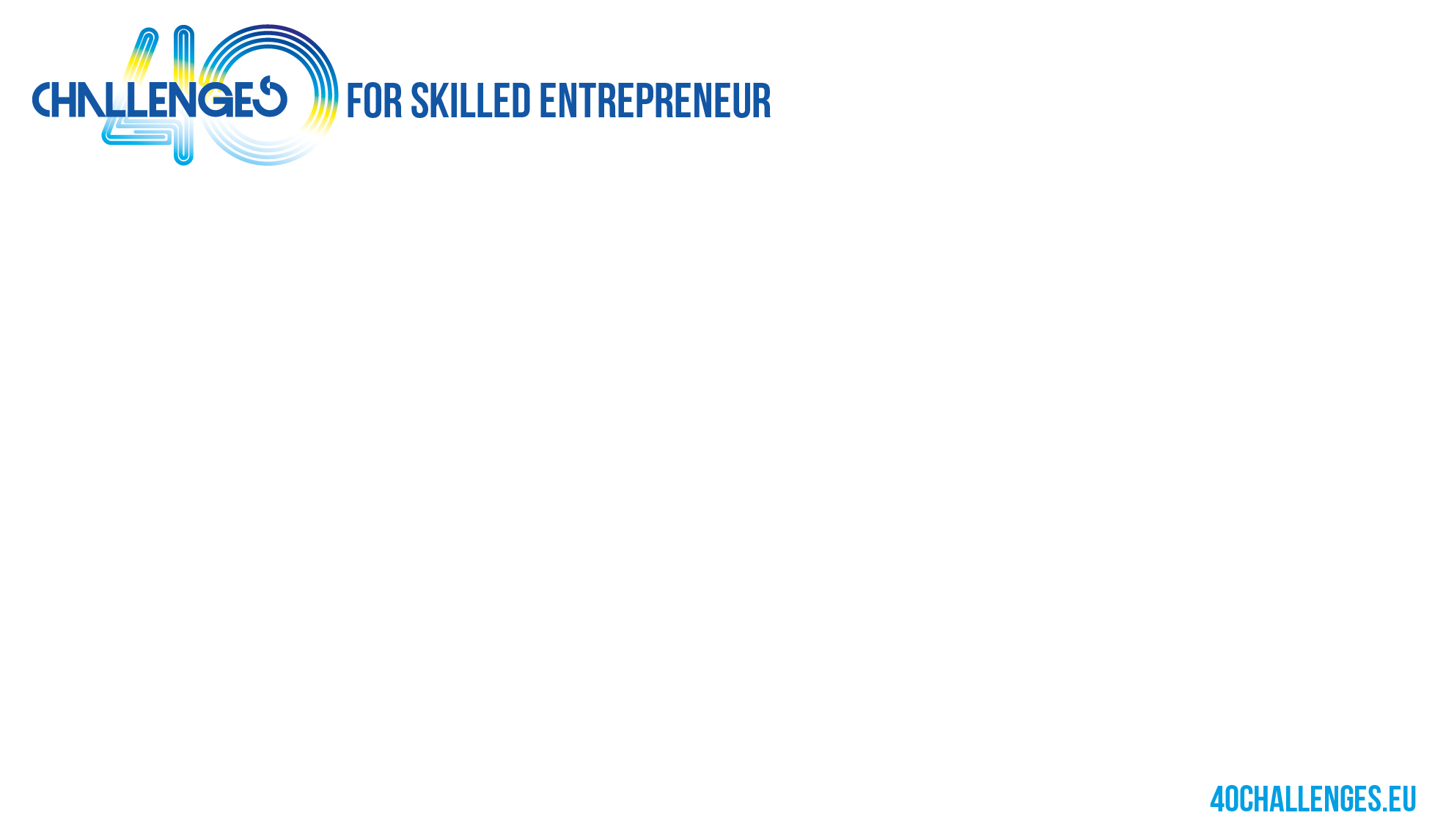 1.- Creatividad     1.4.-  Barreras creativas
¿Cuándo somos más creativos?
Las encuestas han demostrado que los niños de 0 a 4 años son muy creativos, ingeniosos e imaginativos.
¿Por qué desaparece esta tendencia innata?
Tal vez nuestra tendencia imaginativa es marginada por la educación de nuestros padres, educadores y jefes y se impone la racionalidad y el orden.

Se muestra: más años de escolaridad, menos creatividad....
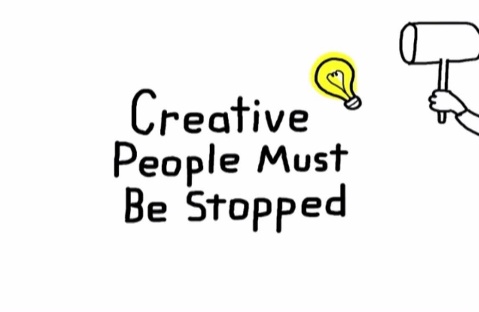 Los niños muy pequeños no tienen reglas o no tienen miedo de ser ridículos o estúpidos. Pueden colorear un tomate de azul o un elefante de rosa porque no tienen la tiranía del cerebro izquierdo.
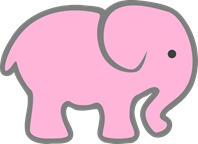 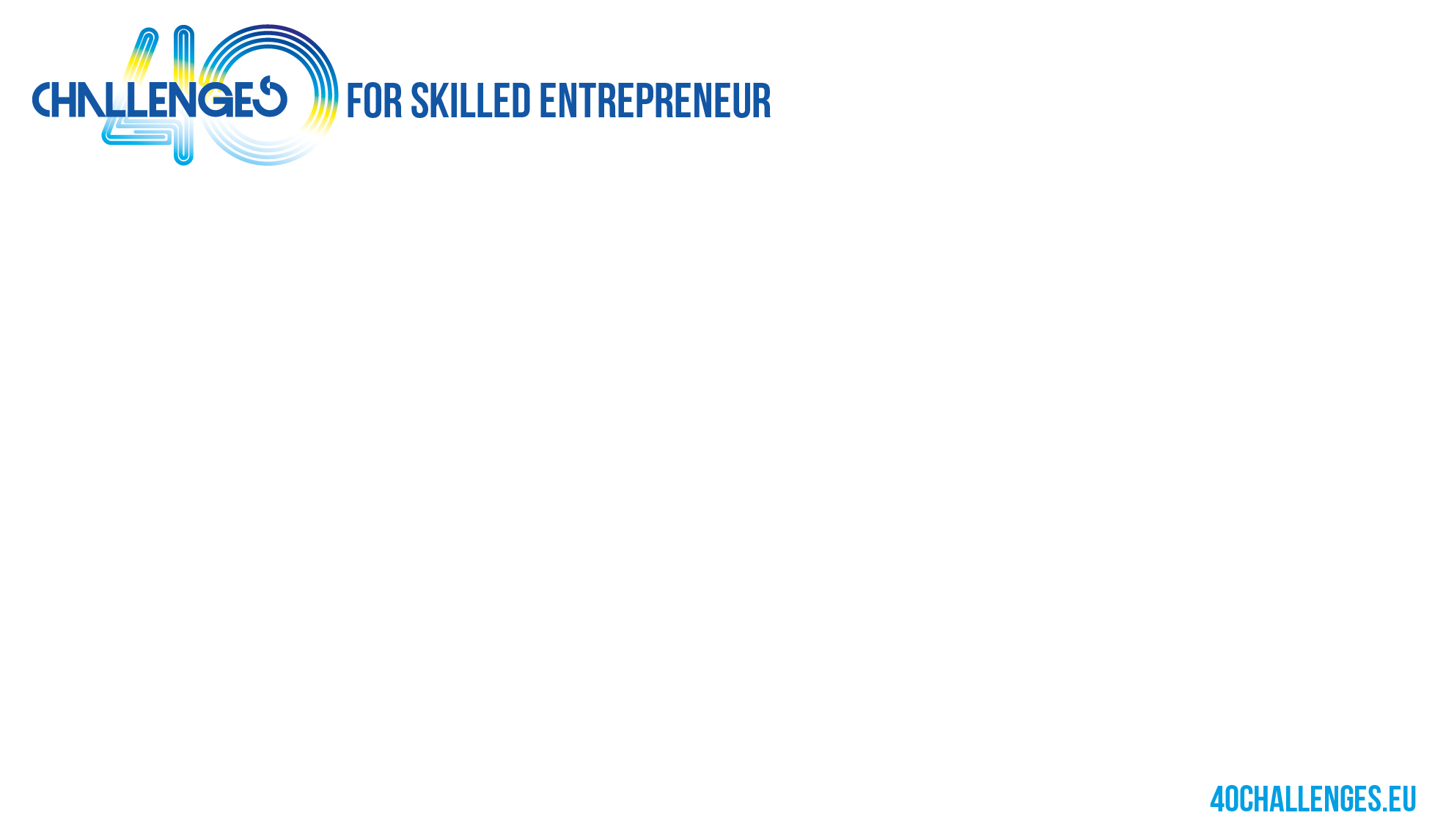 1.- Creatividad     1.4.- ¿Es difícil ser creativo? Hay una serie de barreras y bloqueos mentales:
Barreras de percepción: Cada persona ve e interpreta el mundo y la realidad de una manera subjetiva y determinada. Depende de varios factores como la educación, la personalidad, las experiencias o la influencia de otras personas.

Barreras emocionales: ¿Quién nunca ha tenido miedo de ser ridículo? La desconfianza es una barrera importante, pero también está el miedo y la sospecha de lo desconocido.

 Barreras socioculturales: Las imposiciones de estándares, los patrones sociales y las referencias sociales y culturales son también barreras que adquirimos desde que somos niños por el hecho de que forman parte de nuestro proceso de socialización.
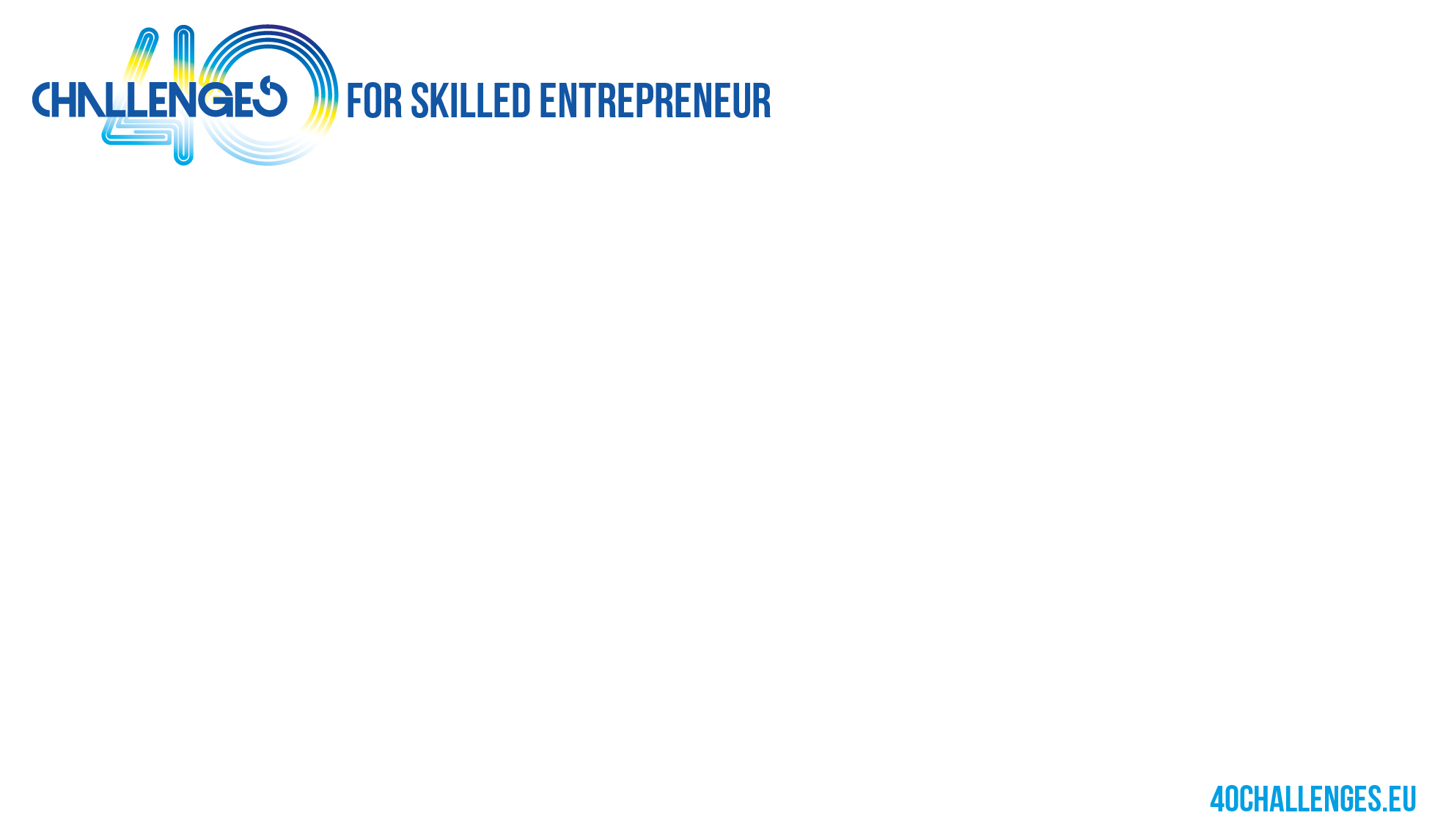 1.- Creatividad     1.4.- ¿Es difícil ser creativo? Hay una serie de barreras y bloqueos mentales: (II):
Barreras cognitivas: Adoptar enfoques muy racionales, conservadores y lógicos nos aleja del mundo de los sueños y la imaginación, y empobrece nuestra forma de pensar porque se vuelve aburrida y rutinaria. 

Barreras limitativas: La falta de voluntad y actitud también puede ser un obstáculo importante. Se refiere a la falta de curisioty y el interés por todo lo que nos rodea. Esto causa falta de motivación e indiferencia.
Tal vez no es fácil ser una persona creativa, así que, ¿qué podemos hacer?
THERE ARE SOLUTIONS
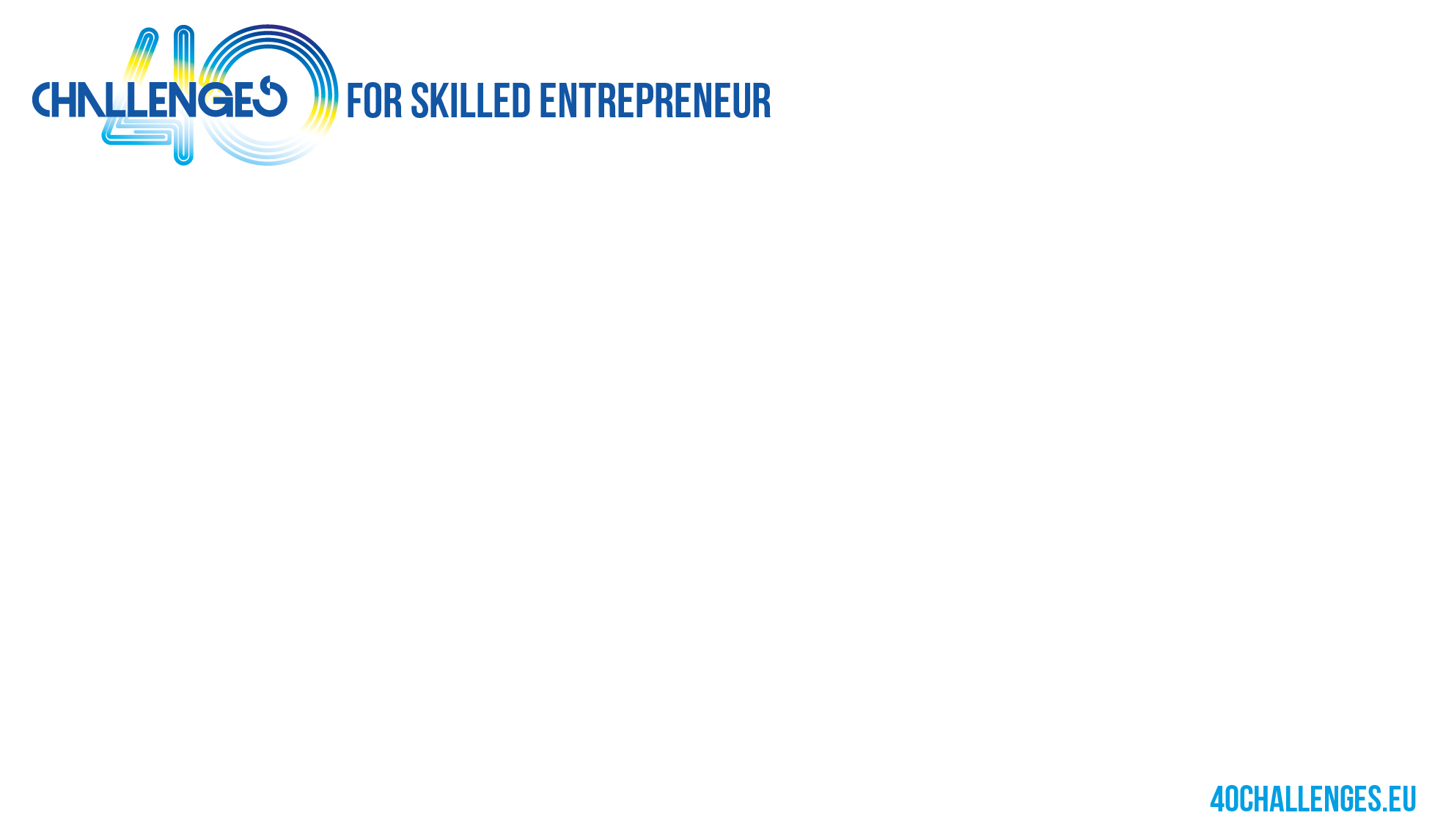 1.- Creatividad     1.5.- ¿Cómo ser una persona creativa? a).- Crear y vivir en entornos creativos (I):
Establezca y asuma desafíos: Cálculo del esfuerzo requerido.
Libertad. Establecer un límite para definir y desarrollar las obras.
Dinamismo. Evitar la rutina habitual.
Confianza y voluntad. Aumentar nuestra confianza en nosotros mismos. 
Tiempo para imaginar. Tiempo para nuevas ideas.
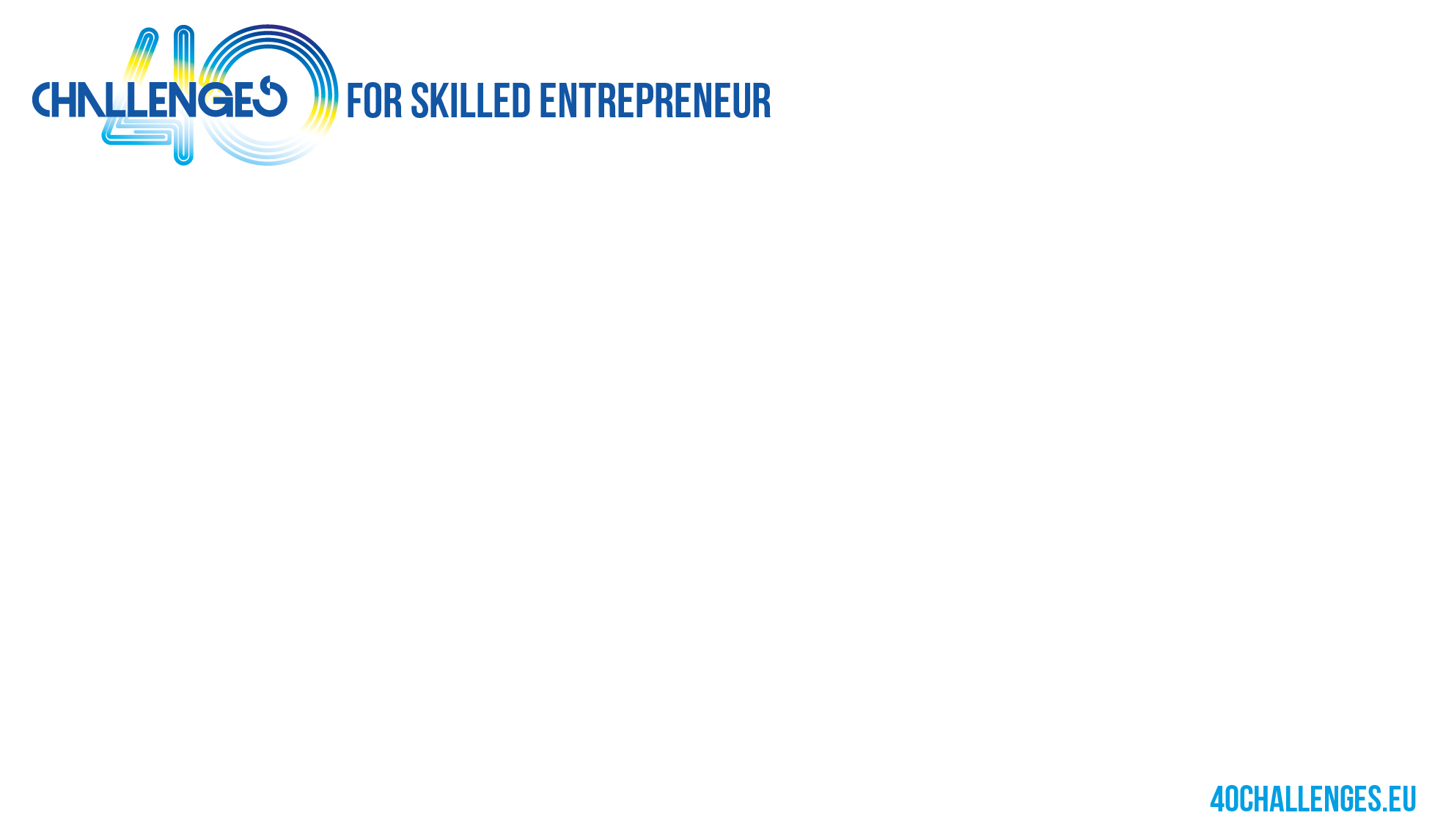 1.- Creatividad     1.5.- ¿Cómo ser una persona creativa?a).- Crear y vivir en entornos creativos (II):
Alegría y humor. Debemos ser espontáneos.
Los conflictos pueden ayudarnos a mejorar y a crear nuevas soluciones.
Apoyo a las ideas. Cómo se reciben y gestionan.
Debates. Libertad para cuestionar.
Los errores están permitidos y la ambigüedad no es mala.
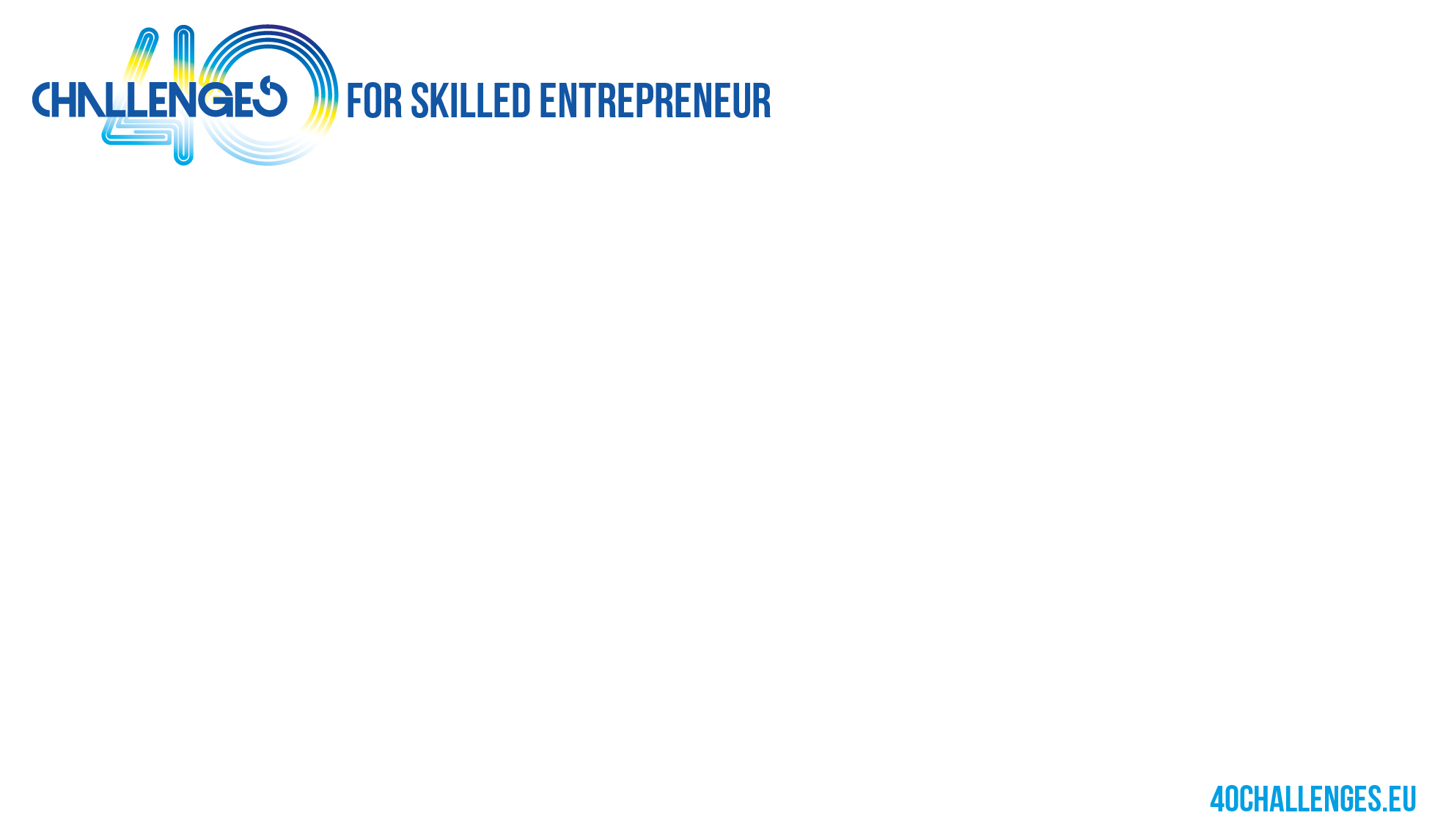 1.- Creatividad     1.5.- ¿Cómo ser una persona creativa?a).- Crear y vivir en entornos creativos (III)
ver este breve vídeo sobre el espacio Creative google:

https://www.youtube.com/watch?v=gqG0O6debQM

También puedes ver este otro video: Working at Google (Tour of Google):

https://www.youtube.com/watch?v=dQO3xK9g_CE
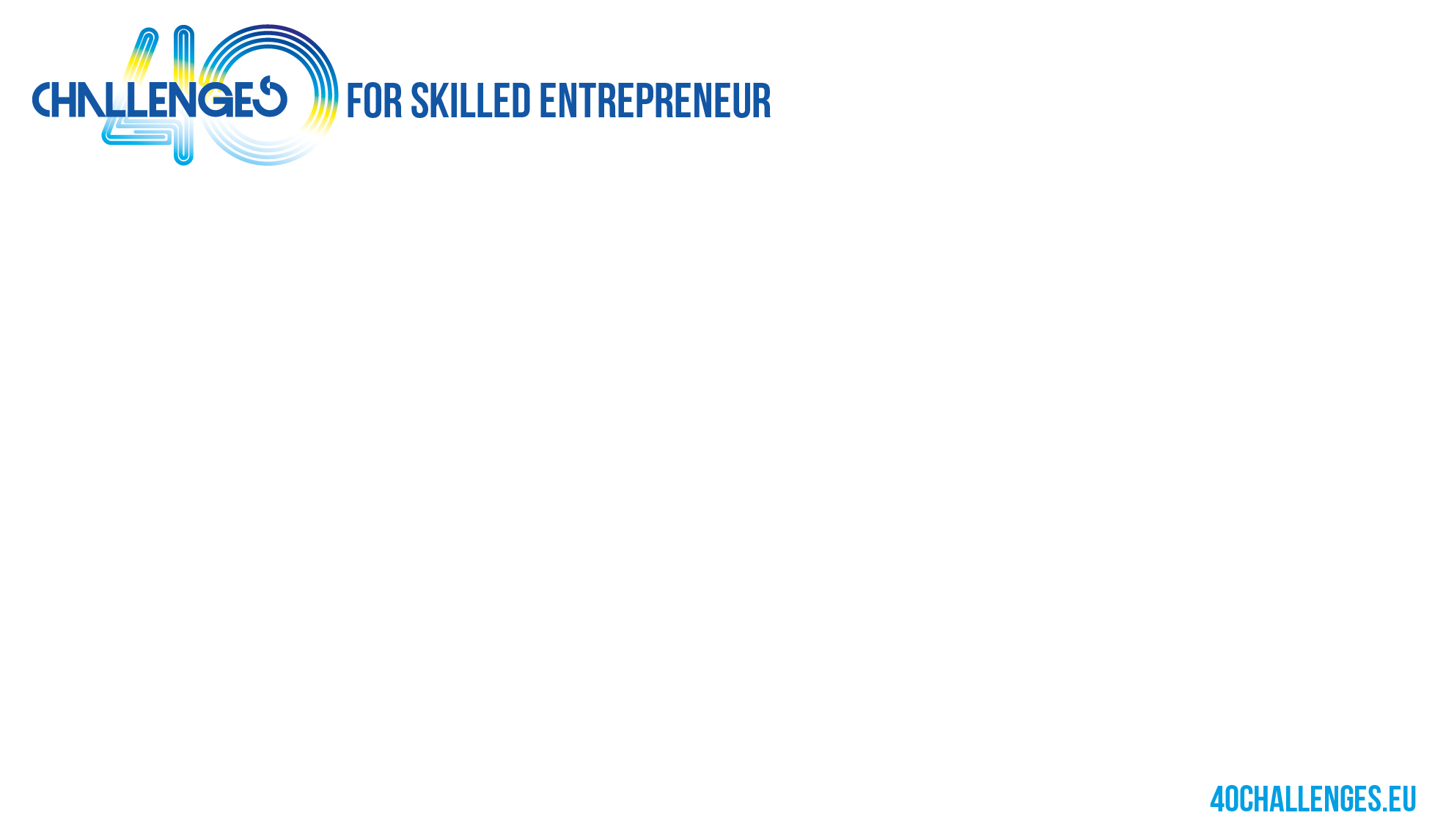 1.- Creatividad     1.5.- ¿Cómo ser una persona creativa?b).- Actitud creativa:
Siguiendo nuevos patrones
Encontrar aplicaciones no propuestas para una idea
Descubrir nuevas ideas a partir de una aplicación conocida
Detección de analogías entre diferentes ideas.
Utilizar el conocimiento interdisciplinario.
Escuchar
Dudando de la infalibilidad de nuestras soluciones
Integrar y aceptar los puntos de vista de los demás en relación con una solución propia.
Llegar a la raíz del problema
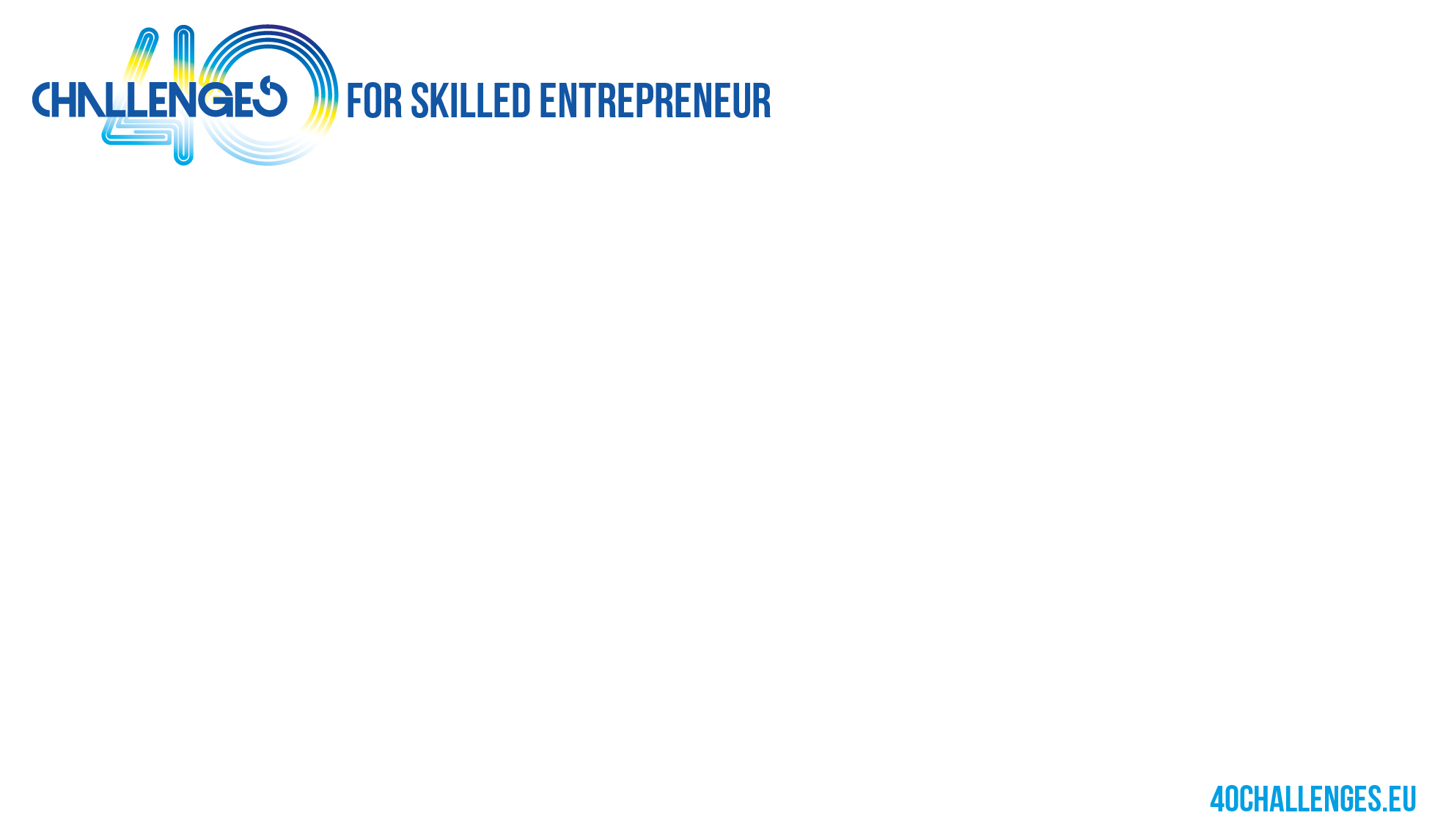 1.- Creatividad     1.5.- ¿Cómo ser una persona creativa?c).- ¿Cuándo y dónde crear? ¿De qué manera se produce la creación?
Por lo general, una creación no estalla de la nada, sino que surge de analogías o de un acontecimiento fortuito.

Ejemplo: la idea del Velcro surgió durante la excursión de un alpinista suizo con su perro. Observó cómo se adherían las malas hierbas a la ropa y a su perro y pensó que era posible adherir pañuelos y botones sin usar cremalleras.
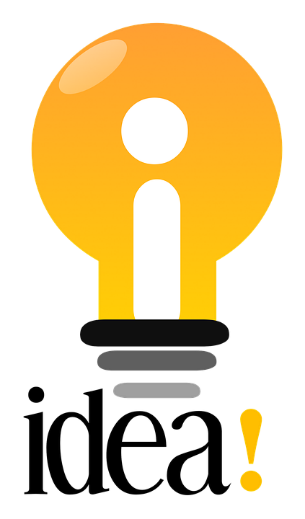 CC0 Public Domain
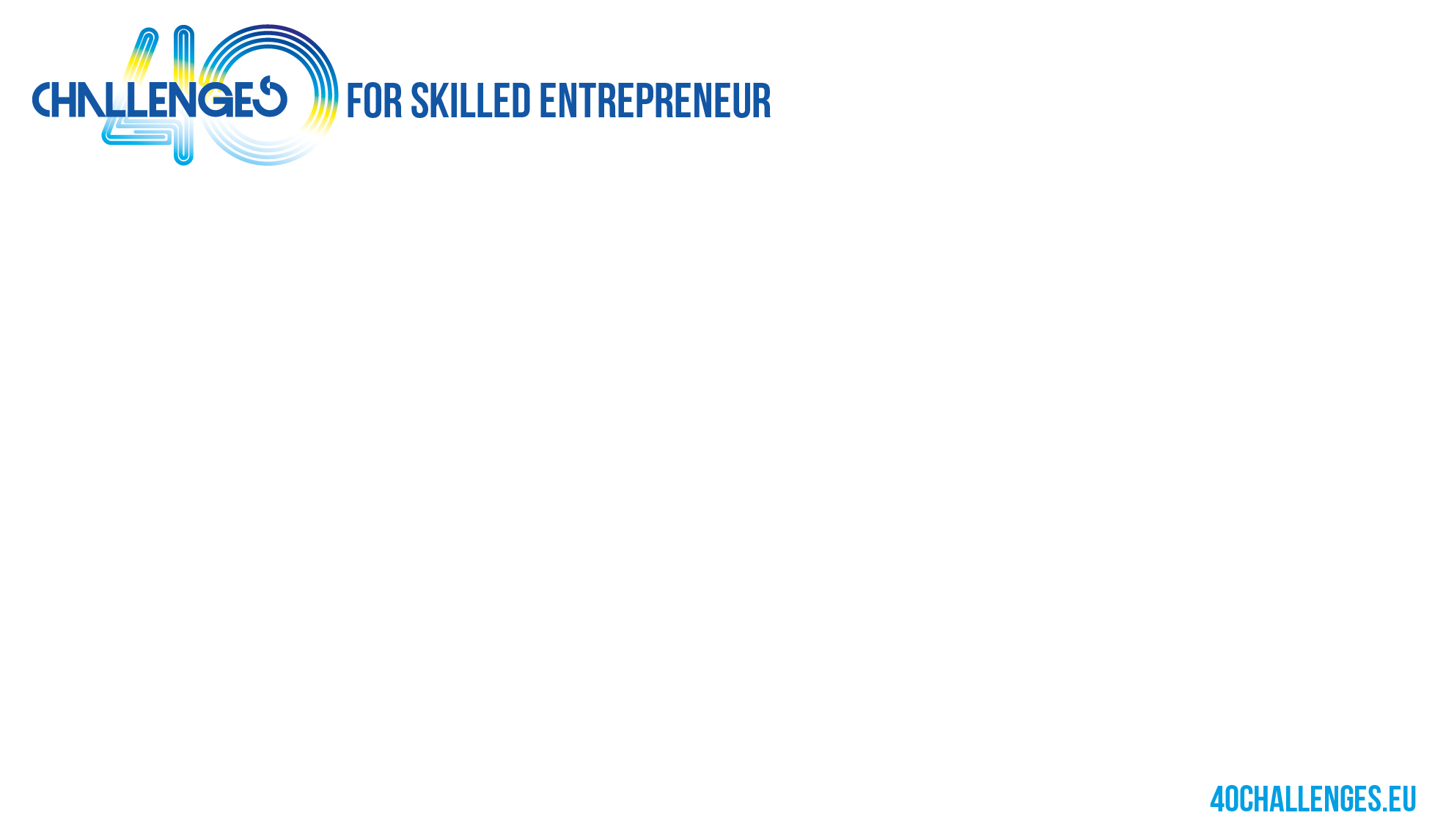 1.- Creatividad     1.5.- ¿Cómo ser una persona creativa?c).- ¿Cuándo y dónde crear? ¿De qué manera se produce la creación?
Hay dos procesos diferentes:

Producción de ideas (inteligencia divergente), de forma consciente e intensa, se crean las ideas (la mayor parte son tontas e inaplicables). En este punto, la cantidad es calidad (las buenas ideas son comparables con el oro y están vinculadas a la escoria).

Fase de incubación (inteligencia convergente), En esta etapa, es el cerebro el que trabaja. Estamos lejos de la idea y es cuando surge, por ejemplo, cuando nos despertamos, cuando esperamos el autobús o cuando caminamos....
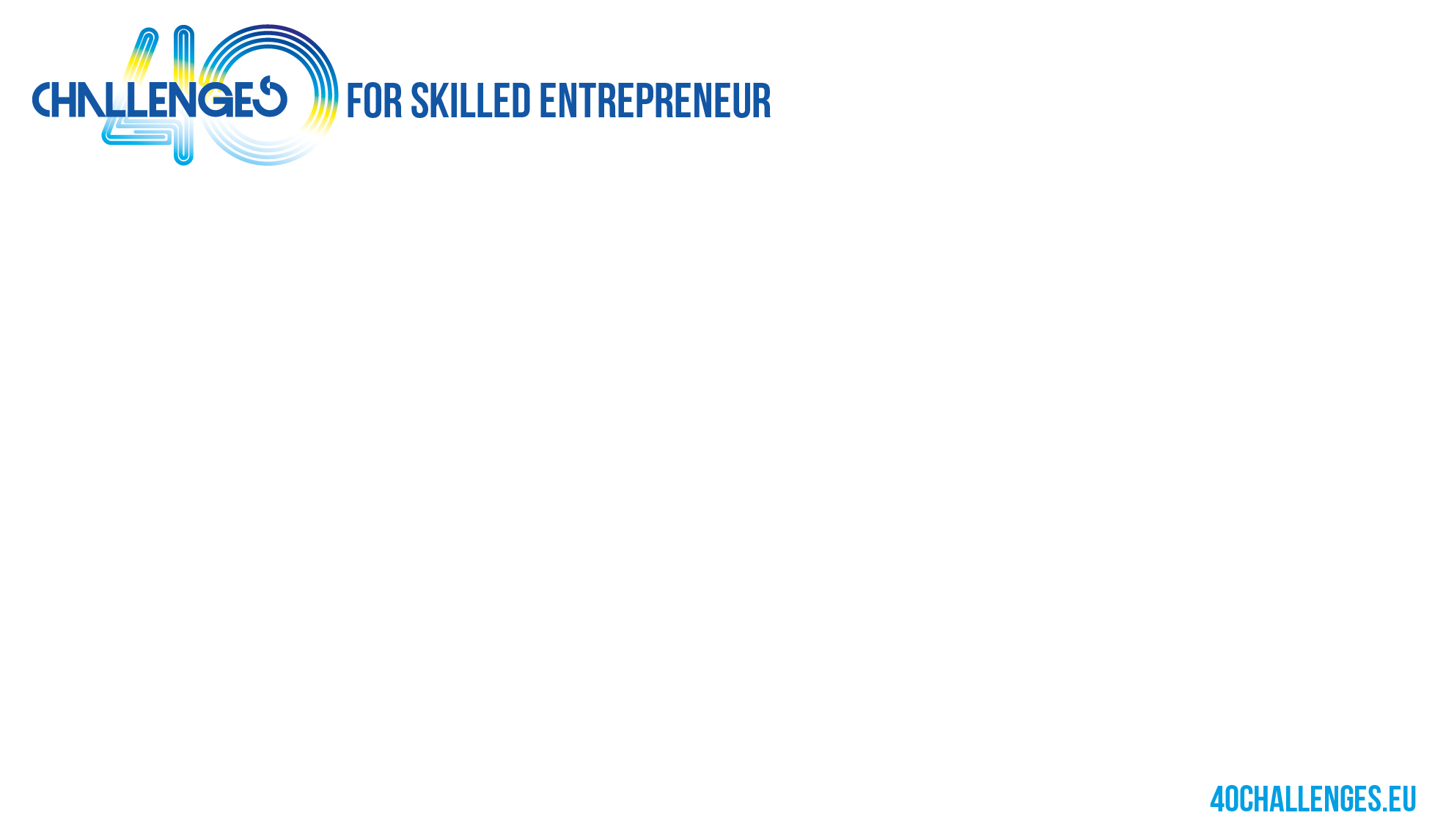 1.- Creatividad     1.6.- ¿Cómo ser una persona creativa?
Disfrutan de lo que hacen y sienten pasión por ello.
Perseverante
Aceptan su fracaso como parte del proceso
Proactivo
Saben que el mundo es complicado
Inteligente
Flexible y con capacidad de adaptación.
Curioso
Dispuestos y valientes para asumir riesgos.
Seguro de sí mismo y con autoestima
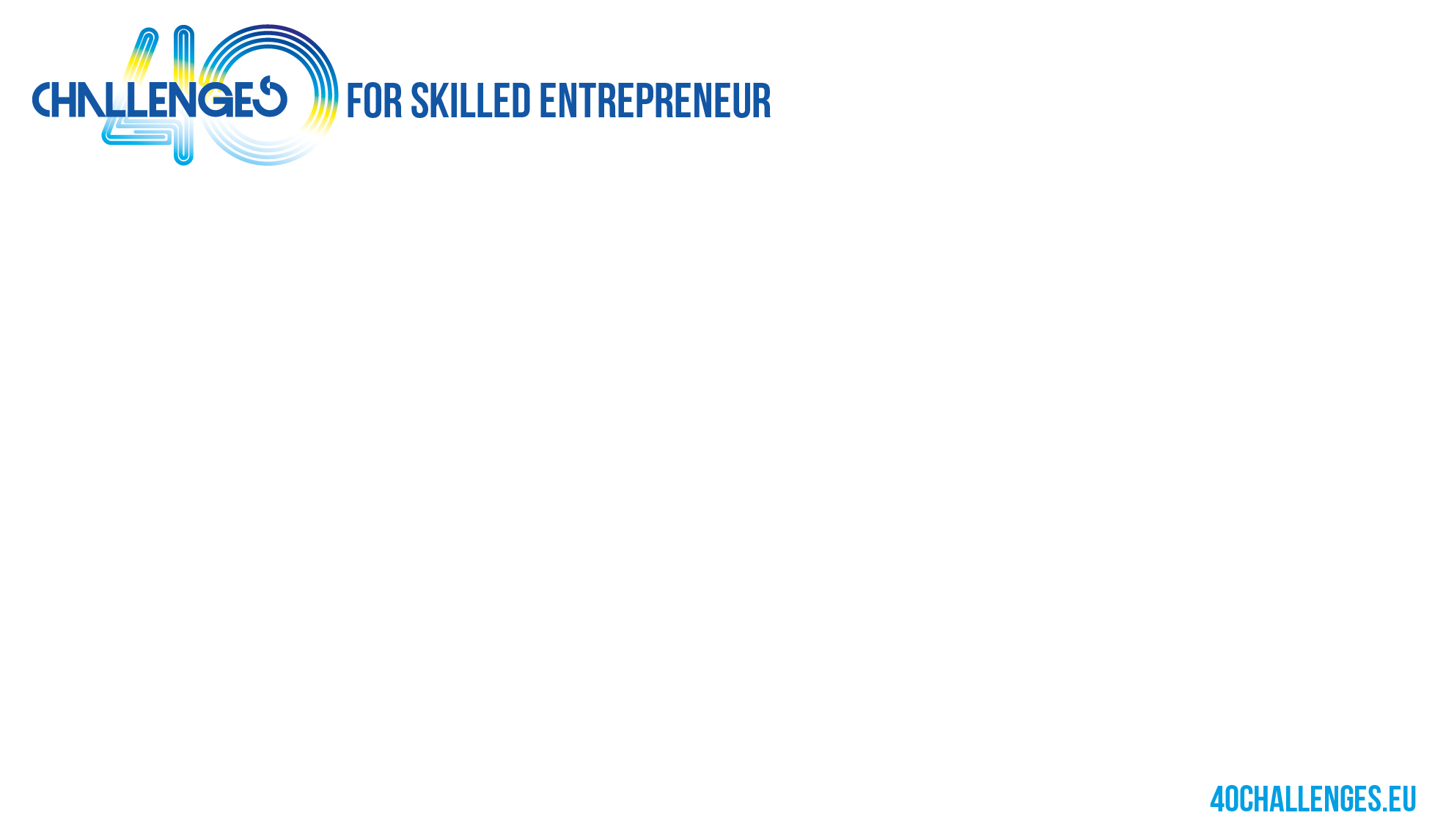 Referencias
Alonso, C. (2000). Qué es la Creatividad. Biblioteca Nueva. Madrid. 
Harrison, S. (2010). Creatividad. Pearson. Madrid. 
Nooe, Donald J.(2001). Solucione sus problemas creativamente. Gestión 2000. Madrid.
Rabadán, R y Corbalán, J (2011) Creatividad: Teoría y Práctica Elemental para Profesionales de la Docencia, la Empresa y la Investigación. Servicio de Publicaciones de la Universidad de Córdoba. Córdoba.